Substituce
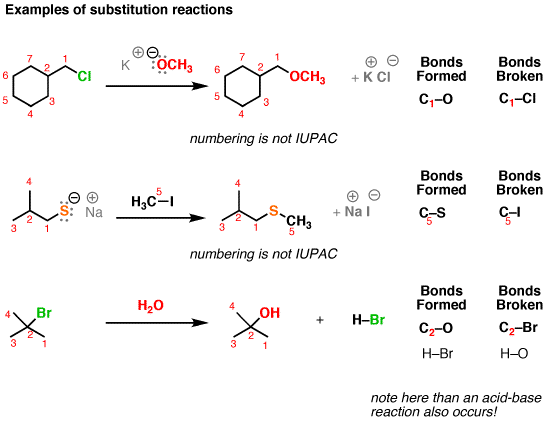 Eliminace
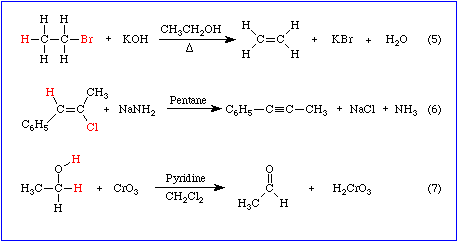 Substituce
SN1
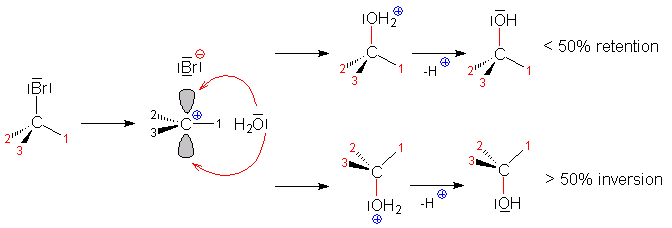 SN2
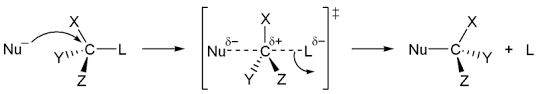 SN1					SN2
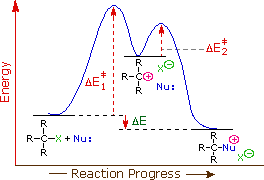 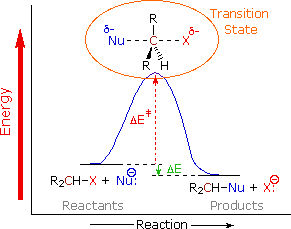 Eliminace
E1





E2




E1CB
Antiperiplanárně!
E2					E1
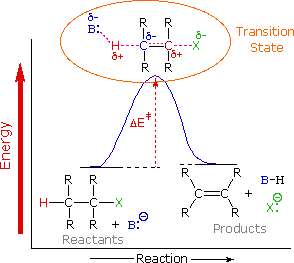 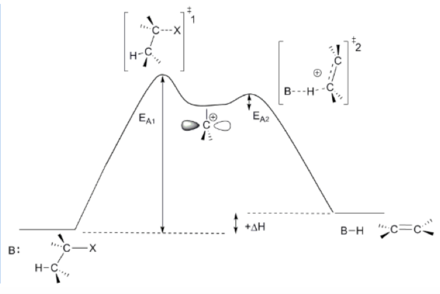 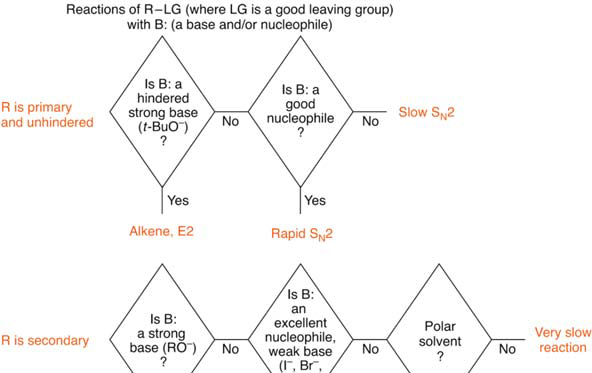 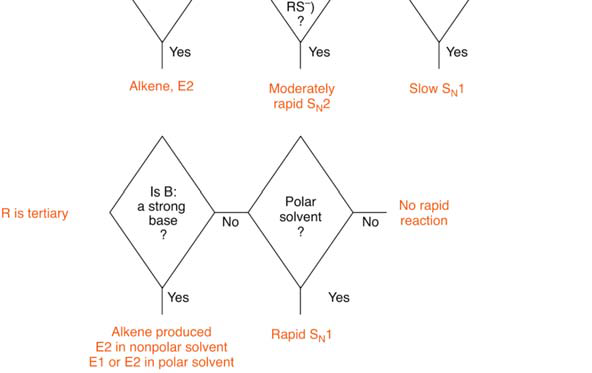 SN1 vs. SN2 vs. E1 vs E2
Stéricky stíněný nukleofil/báze	      Eliminace
Čím polárnější rozpoštědlo, tím více podpoří vznik karbokationtu         	Podpoří E1 a SN1
Čím je nukleofil silnější bází         tím více podpoří Eliminaci
 tím více podpoří E2 oproti E1

Čím je nukleofil měkčí        tím více podpoří Substituci 
Čím je nukleofil silnější         tím více podpoří SN2 oproti SN1
Čím je vyšší teplota        tím více je podpořena Eliminace
SN1 vs. SN2 vs. E1 vs E2
Čím více rozvětvený substrát         tím více se podpoří Eliminace
Čím lepší odstupující skupina + čím stabilnější karbokation může vzniknout	tím více jsou podpořeny SN1 a E1 oproti SN2 a E2